HAEMOLYTIC ANAEMIAS
DR. SANJANA BHAGWAT
MODERATOR : DR.A.GANPULE
DEFINITION
The haemolytic anaemias are a group of disorders characterised by increased RBC destruction with bone marrow compensating for haemolysis by increased erythropoiesis.
Shortening of the RBC lifespan may not result in anaemia, as compensatory bone marrow hyperplasia may increase RBC production 6 to 8-fold to maintain a normal Hb level.
Anaemia occurs only when the marrow hyperplasia is unable to compensate for the increased destruction.
The term ‘compensatory haemolytic diseases’ is applied to the disorders in which anaemia is absent.
But they will show reticulocytosis, marrow hyperplasia and evidence of increased RBC destruction :
Elevated plasma Lactate Dehydrogenase (LDH)
Reduced plasma haptoglobins
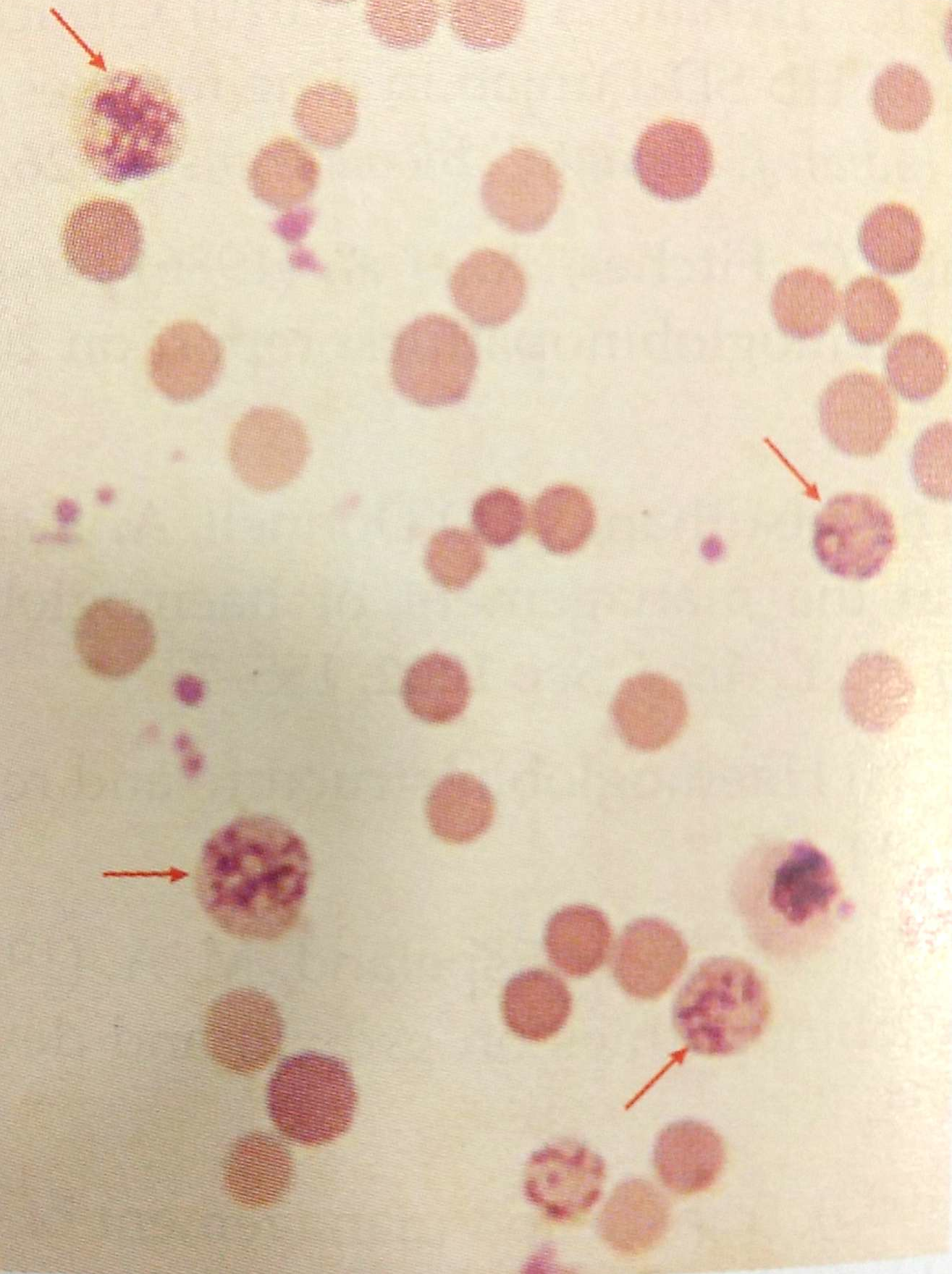 Reticulocytes
Normal RBC destruction and Hb Breakdown
Average life span of RBC : 100-120 days
Changes occur in the cell surface making the cell more susceptible to phagocytosis by the RE system in spleen, liver and bone marrow.
The integrity of the RBC depends on its normal metabolic activities which in turn depend on the various enzymes.
With ageing of the cell, enzyme activity declines, the glycolytic system ultimately fails thus causing the cell to be less deformable than normal with  subtle membrane changes.
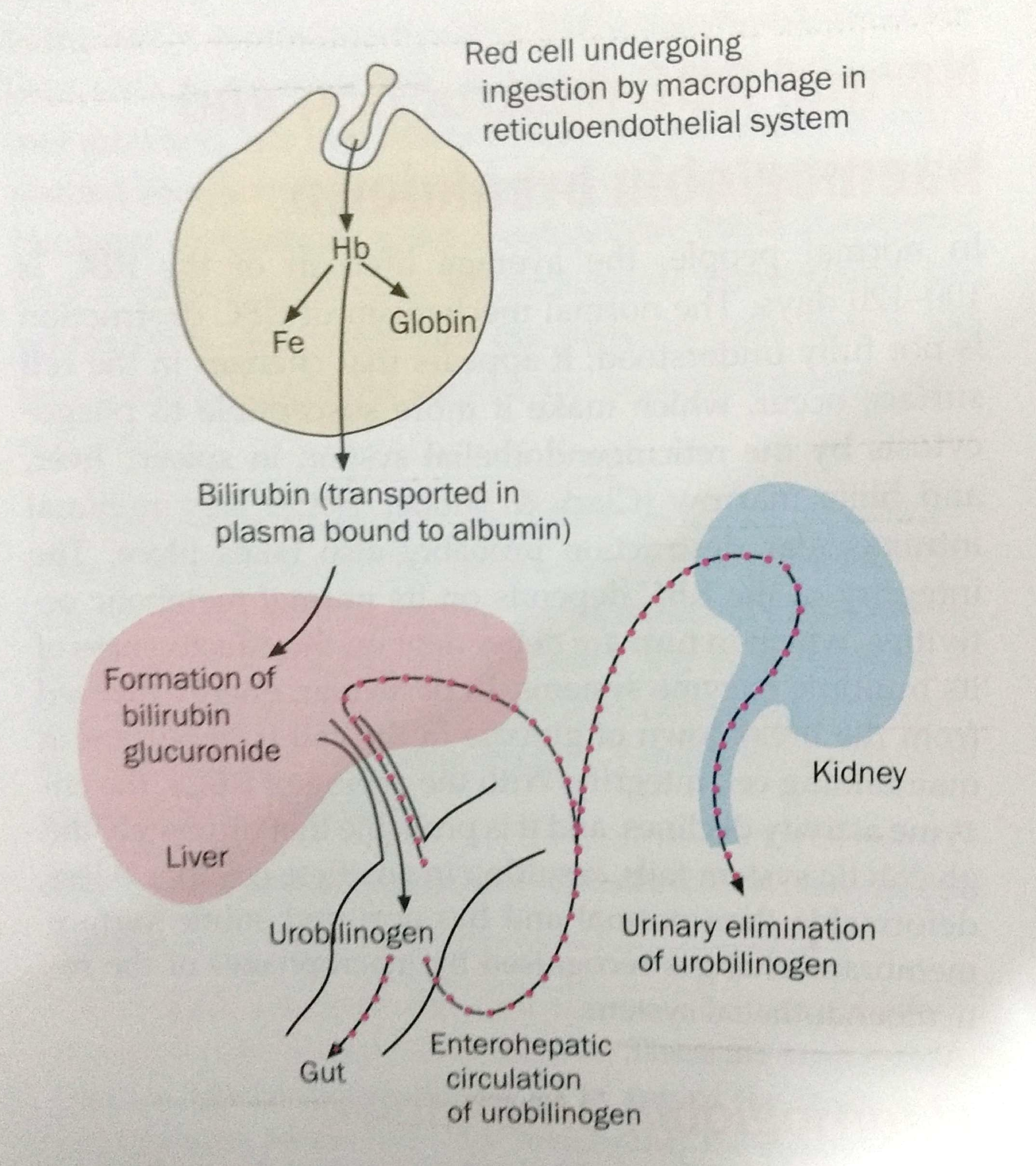 CLASSIFICATION
INTRACORPUSCULAR MECHANISMS (INTRINSIC)
CONGENITAL
MEMBRANE DEFECTS
Hereditary spherocytosis
Hereditary elliptocytosis
Abetalipoproteinemia (acanthocytosis)
Hereditary stomatocytosis
Hereditary xerocytosis and hydrocytosis
HAEMOGLOBIN DEFECTS
Haemoglobinopathies (sickle cell anaemia) 
Other homozygous disorders ( Hb-C, Hb-E, Hb-D etc.)
Unstable haemoglobin disease
Thalassaemia – beta-thalassaemia major, Hb-H disease
Double heterozygous disorders ( Sickle-cell beta-thalassaemia, Hb E beta thalassaemia etc)
Intrinsic cont…
ENZYME DEFECTS
Non spherocytic congenital haemolytic anaemia.
Deficiency of pyruvate kinase or other pathways of the Embden-Meyerhof pathway.
Deficiency of the glucose-6-phosphate dehydrgenase or other enzymes of the pentose phosphate pathway
Drug-induced haemolytic anemia and favism
ACQUIRED

Paroxysmal nocturnal Haemoglobinuria
EXTRACORPUSCULAR DEFECTS (EXTRINSIC)
NON-IMMUNE MECHANISMS
Mechanical Haemolytic anaemia
Cardiac Haemolytic anaemia
Micorangiopathic Haemolytic anaemia
March Haemolytic anaemia
ACQUIRED 
IMMUNE MECHANISMS
Autoimmune acquired haemolytic anaemia
Warm antibody
Cold antibody
Haemolytic disease of the newborn
Incompatible blood transfusion
Drug-induced haemolytic anaemia
MISCELLANEOUS
Due to direct action of drugs and chemicals
Venoms
Haemolytic anaemia due to infection :
protozoa
Malarial
Toxoplasmosis
Leishmaniasis
Bacterial
Cholera
Salmonella
clostridial
Due to burns
Hypophosphataemia
Lead poisoning
Thermal injury
DIFFERENCE BETWEEN CONGENITAL AND ACQUIRED
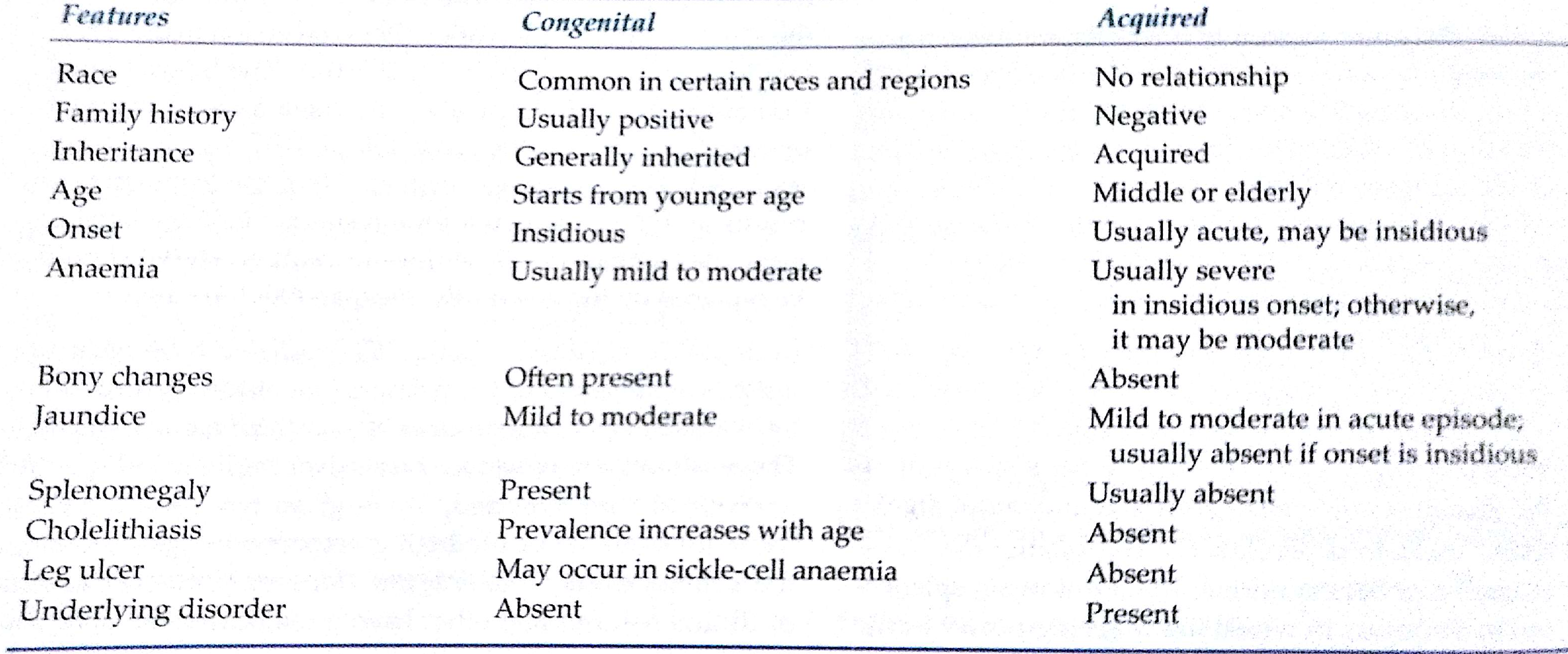 APPROACH TO HAEMOLYTIC ANAEMIA
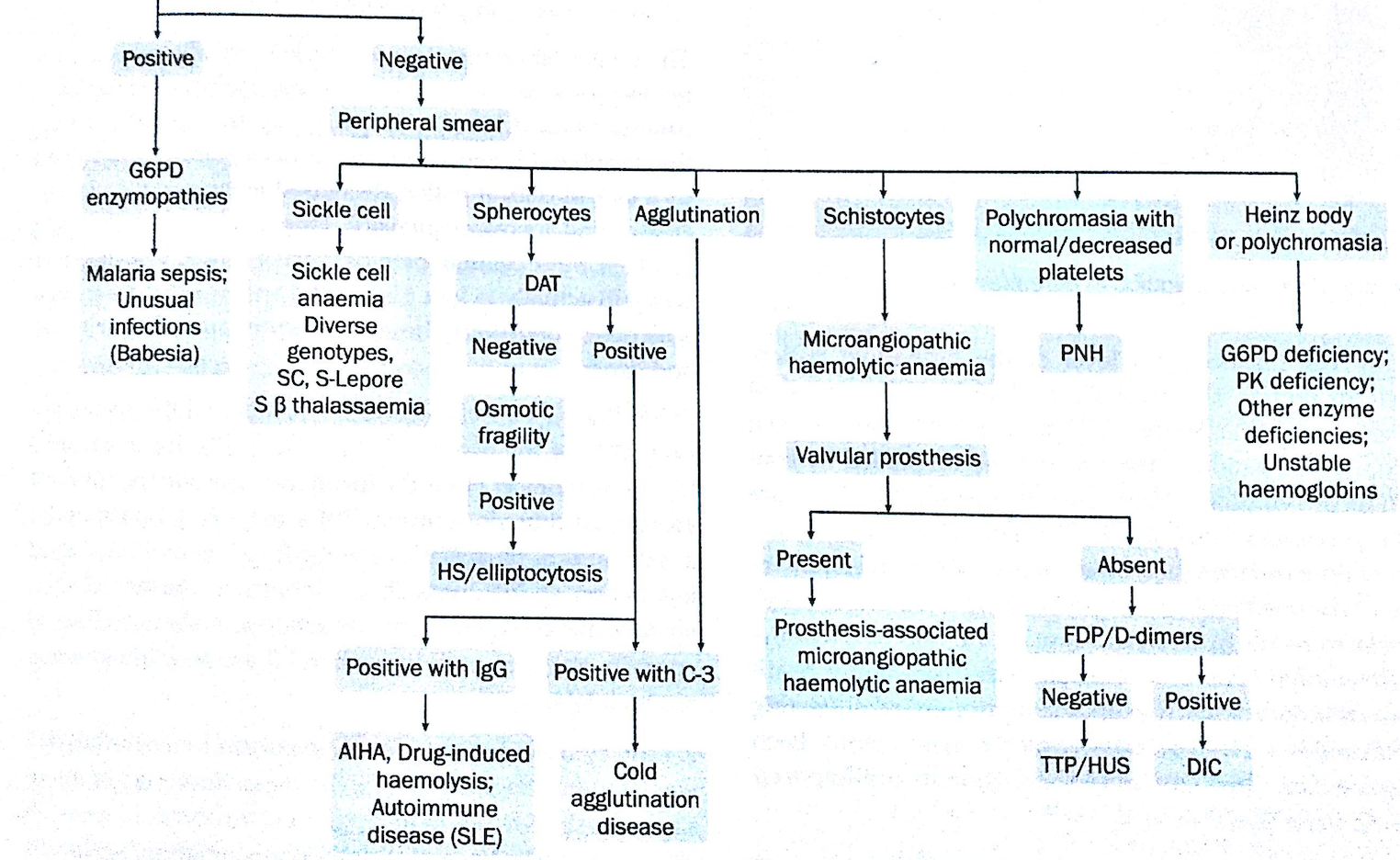 EVIDENCE OF HAEMOLYTIC NATURE OF ANAEMIA
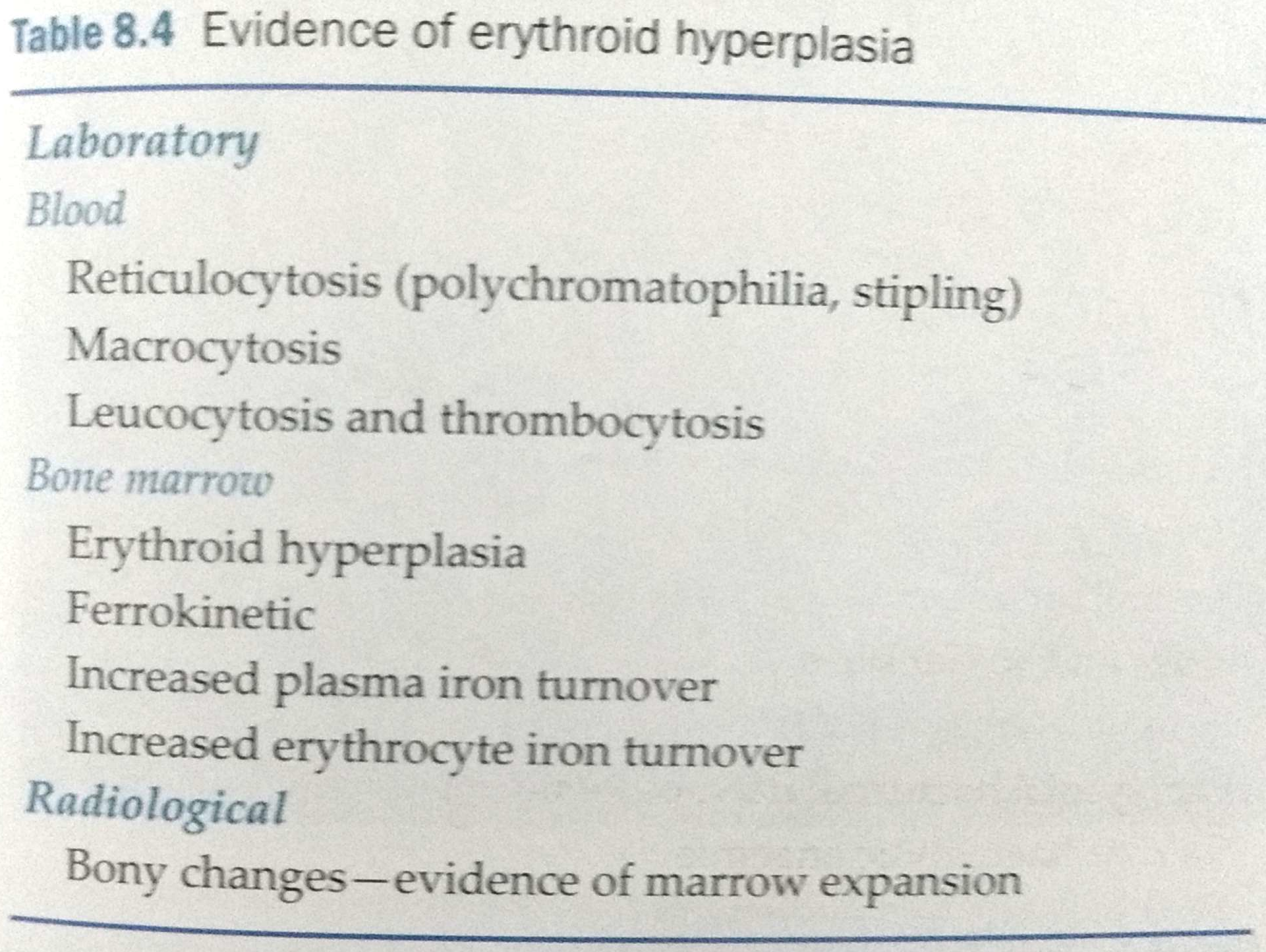 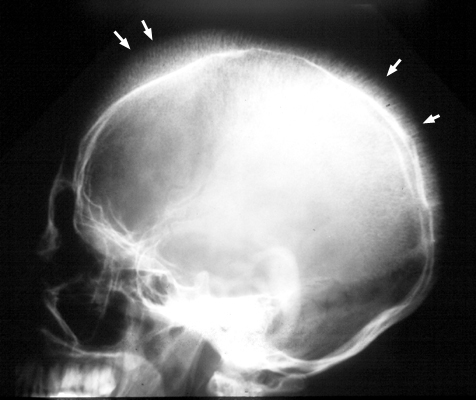 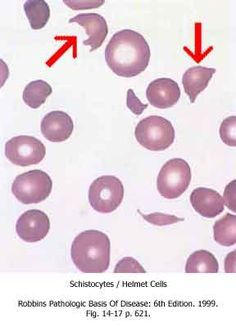 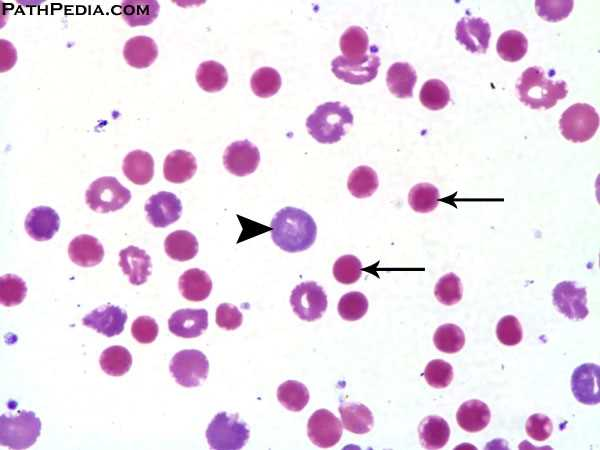 Schistocytes/ Helmet Cells
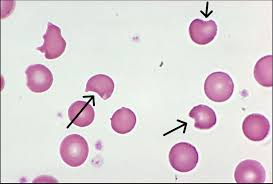 Small red cells : spherocytes
Bluish cell : Reticulocyte
Bite Cells
AUTOIMMUNE HAEMOLYTIC ANAEMIAS
CLASSIFICATION
1.   IDIOPATHIC				2. SECONDARY
MECHANICAL HAEMOLYTIC ANAEMIAS
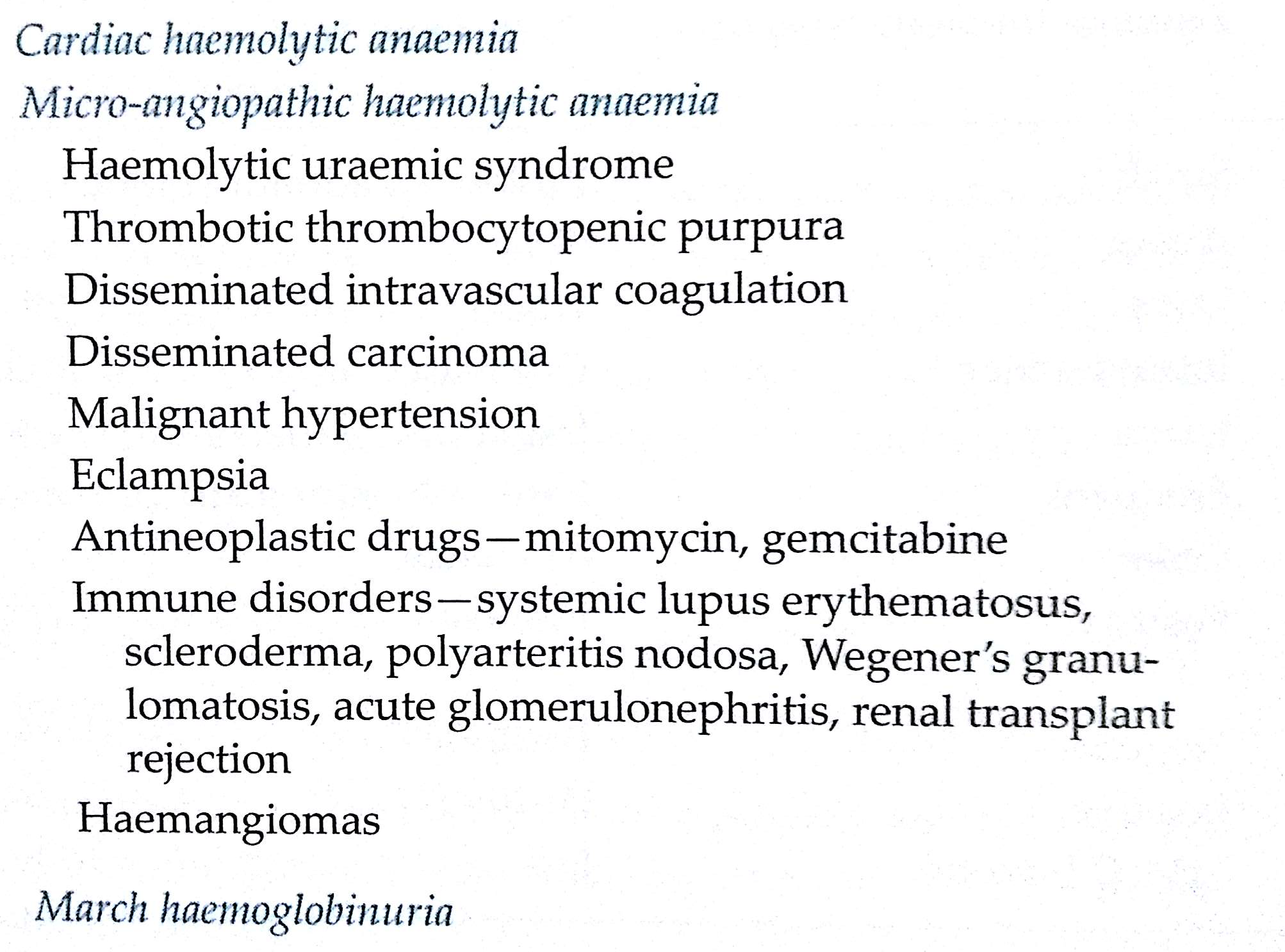 DRUGS AND CHEMICAL AGENTS
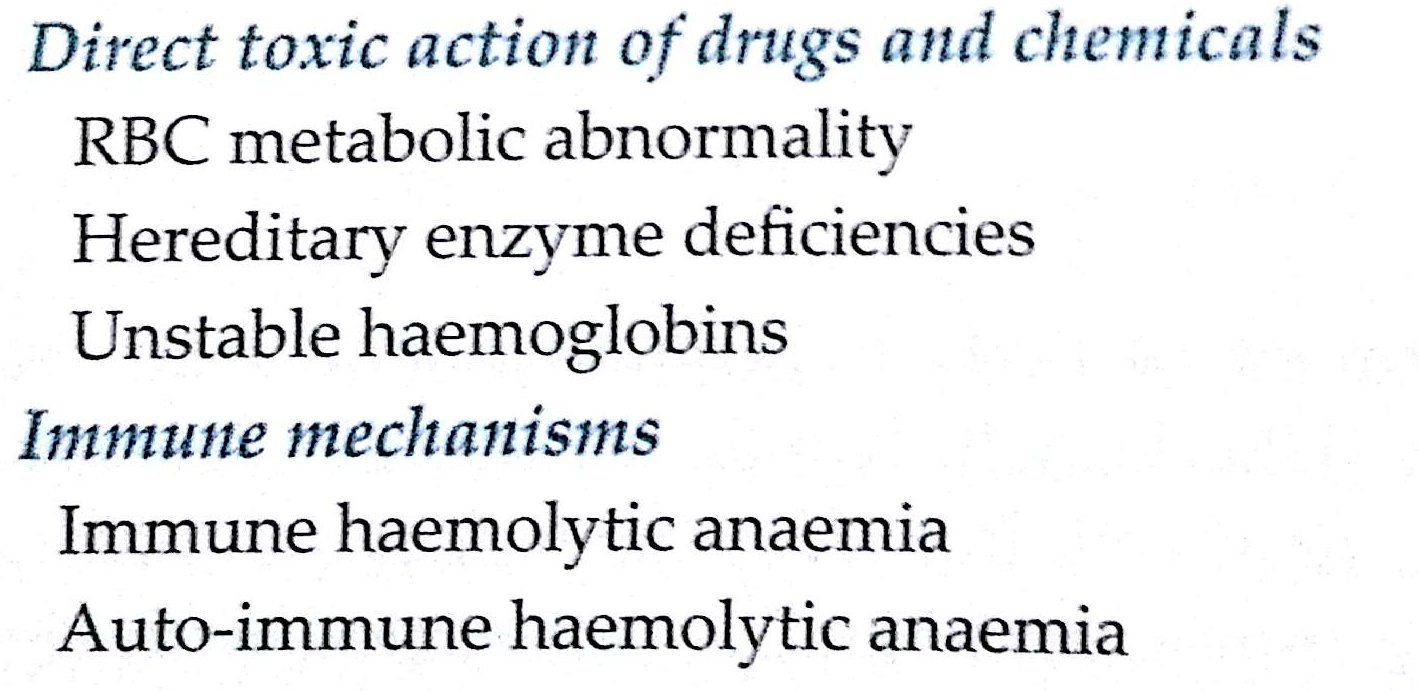 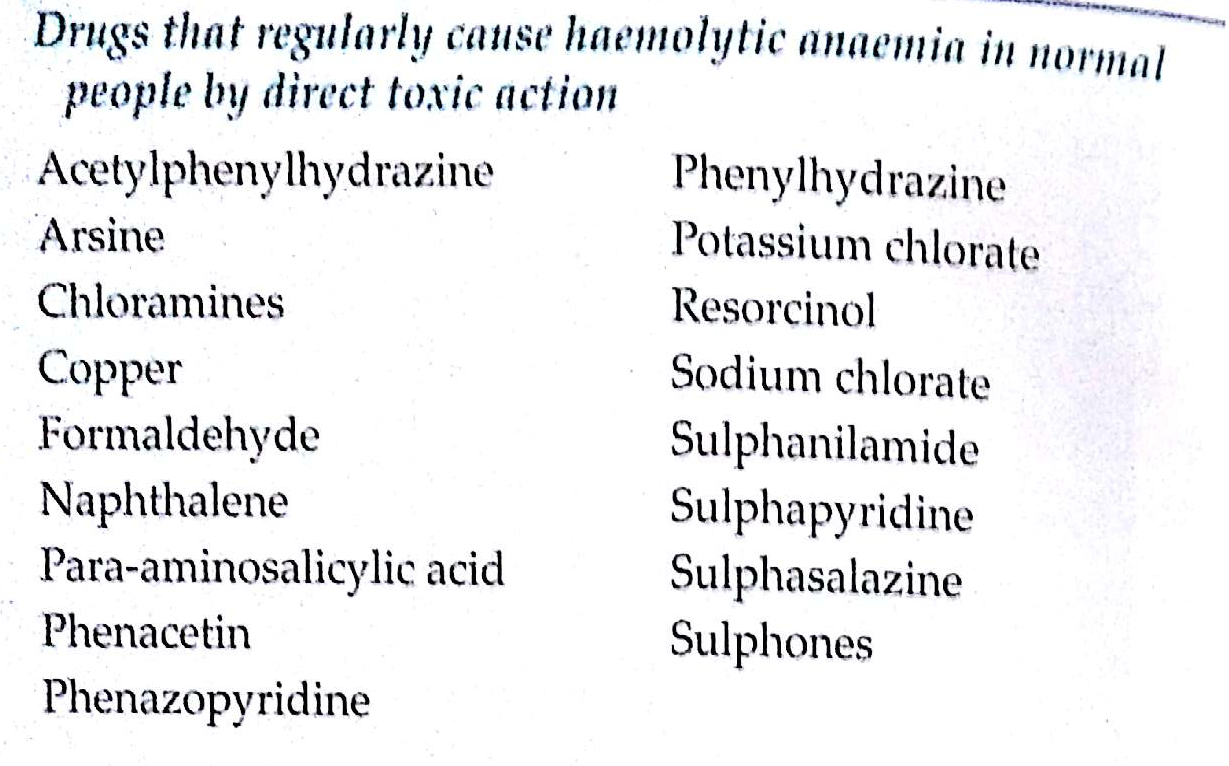 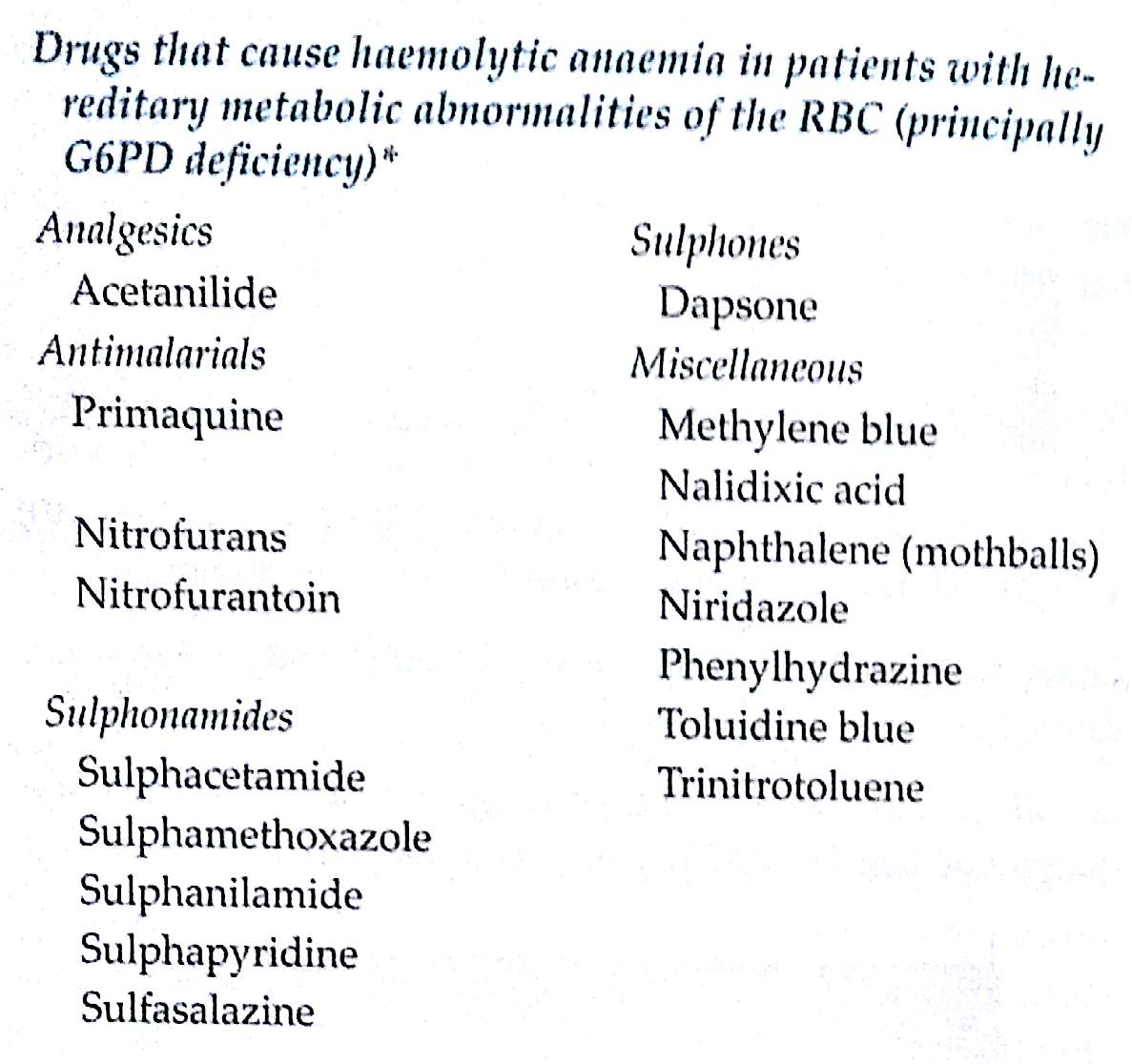 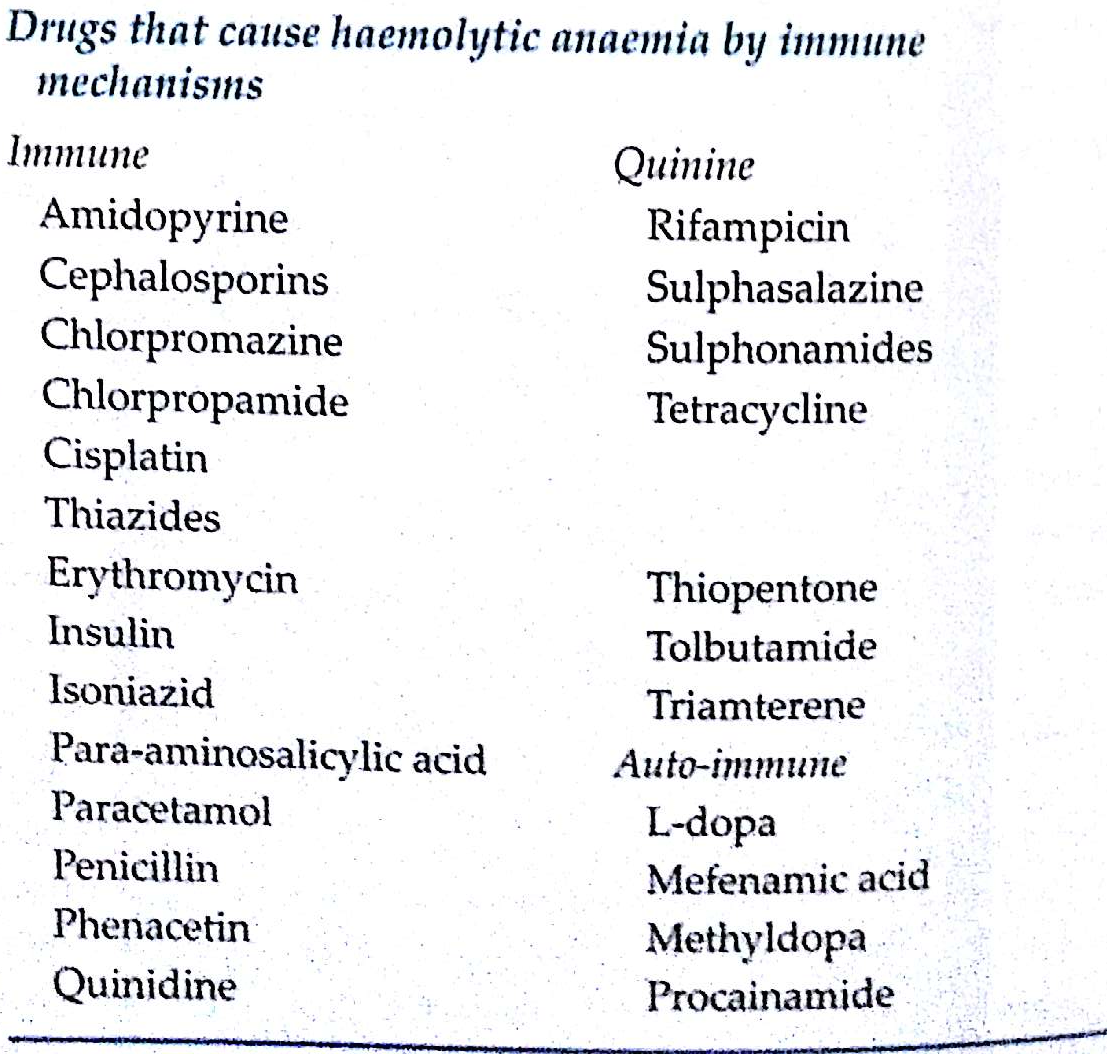 THANK YOU